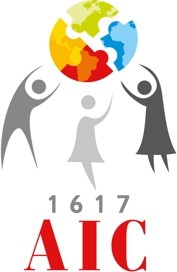 Our AIC identity
Summary of responses to the Survey* on AIC identity
September 2024
* See AIC Training reflection 12/2023
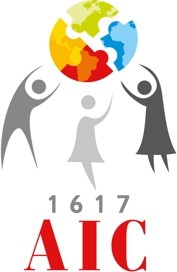 I-Our identity as an AIC Association  
a) What are the essential characteristics of AIC today? 
Vincentian charism - 32 *
Solidarity, charity, justice (Social Doctrine of the Church) - 23
Work organised in groups and a network - 23 
Caring for the most disadvantaged, women and children, migrants - 16
Volunteering, responsibility, commitment - 12
Training - 11

International network/INGO - 9
Movement of women - 7
Humility, simplicity - 7  		
Faith and prayer - 6
Listening & sharing, solidarity among volunteers - 5
A force for transformation in society - 4 
Locally-based - 3
International representation - 1
* Number of volunteer groups that chose this response.
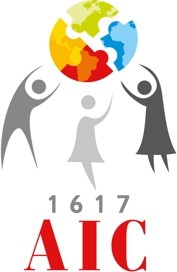 I-Our identity as an AIC Association
b) Which characteristics motivated you to become a member? 
Vincentian values - 14
Support to disadvantaged people - 12
Organised work and partnerships - 7
The Social Doctrine of the Church (Justice, getting people back on their feet) - 6
Feeling useful in society - 6
Link between spirituality and practical grassroots work - 4
Enthusiasm and joy of AIC volunteers - 3
Training - 3
Working in groups - 3
International character - 3
Former pupil of Vincentian school - 1
Volunteering for women - 1
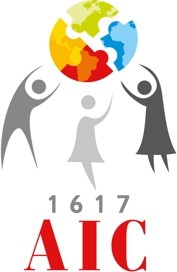 I-Our identity as an AIC Association
c) What makes AIC different from other NGOs? 
Vincentian charism - 17
Catholic NGO (Christian-centred) - 10
Mostly female volunteers - 10
Responsibility and support to disadvantaged people - 8
International, national and organised (systemic change) - 8

International representation - 2
The oldest women’s NGO - 2
Will to see justice - 2
Ongoing training of members - 1
Continuous adaptation to different forms of poverty - 1
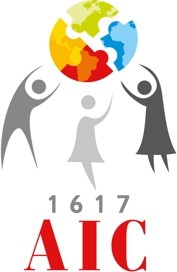 I-Our identity as an AIC Association
d) How can we adapt our AIC activities to the current context? 
Update our communication channels - 3  (Facebook/Zalo/Viber/Instagram)									                               (Total 14)
      



Be attentive to the modern world, which evolves very quickly - 2    (Total 12)
To better understand and adapt to the needs of disadvantaged people - 6
To turn to the future and not the past, to have a fresh perspective - 2 
To make partnerships and involve our beneficiaries - 2
To communicate externally via social networks - 5
To develop links with other AIC groups and the Famvin - 4
To coordinate activities - 2
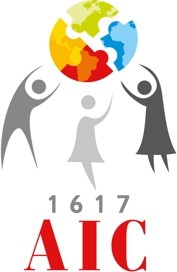 I-Our identity as an AIC Association
d) How can we adapt our AIC activities to the current context? 
Ongoing training of members with modern pedagogical tools - ICT - 3  (Total 9)
Learn to listen, to be at the right distance - 2
AI - 1, Data protection - 1, Inclusion - 1 
Spiritual training - 1, AIC’s identity - 1
Specific online training for Presidents - 1
Update communication channels - 3 (Facebook/Zalo/Viber/Instagram)  (Total 14) 
Be attentive to the modern world, which evolves quickly - 2 (Total 12)
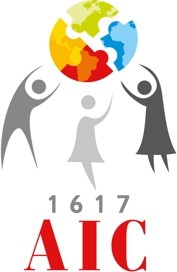 I-Our identity as an AIC Association
d) How can we adapt our AIC activities to the current context? 
Ongoing training of members with modern pedagogical tools - ICT - 3  (Total 9) 										             
Welcome new members so that the mission continues  (Total 6)
 	Offer very pertinent actions that attract young people - 5 
            Include male volunteers - 1
 Projects:  Evaluate our actions - 1  (Total 3)
     	Fundraising - 2
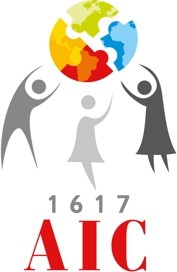 I-Our identity as AIC Volunteers
What do we all have in common in our group? And in our association?

Desire for social justice and to help disadvantaged people - 20
Bringing Vincentian values to life, serving Christ in disadvantaged people - 14
Teamwork, organisation, love for one another - 12
Voluntary commitment - 10
Joy and enthusiasm - 2

Part of the people of God - 3
Members of the same network, AIC - 3
Hope for a better world - 2
The same training - 1
Women and faith - 1
Interest for the international aspect - 1
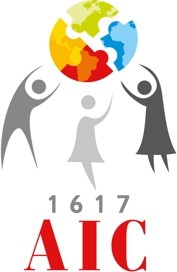 I-Our identity as AIC Volunteers
What qualities and characteristics should an AIC volunteer have today and in the future?
Kindness, empathy, listening skills, discretion (in the group and in our actions) - 29
Commitment, responsibility, perseverance - 27
Teamwork, flexibility, tolerance - 17
The original values: humility, simplicity, generosity - 15
Examples for life (follow the example of Christ and St Vincent) - 13

Enthusiasm for the movement - 4
Liveliness and creativity - 3
Good training - 2
Prayer - 1
Awareness and knowledge of different cultures - 1
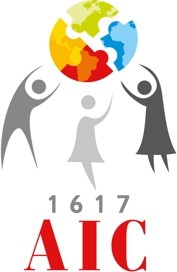 II-Knowledge and experience of our AIC identity 
What does belonging to my AIC group mean to me? 
Working in the same framework, in an organised way, for disadvantaged people - 14
Solidarity, helping each other, in the group and with disadvantged people - 10
Acting according to the example of Christ and St Vincent de Paul - 7
Sharing talents and skills as volunteers - 7
Commitment and responsibility - 6 

Pride in our association, joy of service - 4
Being a woman of faith, taking action for disadvantaged people - 3
Having a place to get training - 1
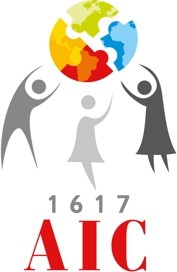 II-Knowledge and experience of our AIC identity 
What attitudes should we develop in order to strengthen ties 
      within our AIC groups and our feeling of belonging to AIC? 
Being jointly responsible for more justice - 9
Striving to live according to the charism of St Vincent de Paul - 6
Pride in being part of AIC, in being numerous in adhering to its values - 6
Considering AIC volunteers all over the world as sisters - 6
Openess to the world, appreciating the richness of intercultural exchanges - 5
Valuing the support that AIC brings to our work, sharing best practices - 5

Serving with joy, respect and love - 4 
Committing to follow international decisions - 3
Doing meaningful work - 1
II-Knowledge and experience of our AIC identity 
What activities should we develop in order to strengthen ties 
      within our AIC groups and our feeling of belonging to AIC? 
Days/times of friendship for the group members: birthdays, prizes, etc. - 18
Ongoing training (videos about St Vincent and St Louise) - 16
Sharing experiences within AIC (visits, Zalo, Viber, Instagram, Facebook) - 13
Times of shared prayer (with the spritual advisors, or chapelet; by Zoom) - 6
Training in listening and communication - 5
Financial donations - 2           
Twinnings - 2
Visits from leaders (regional, national and international) to local groups - 2 
Better communication with AIC, many volunteers don’t receive anything - 2
Digital messages from national EB members for every special occasion - 1
Greater presence of AIC at national assemblies - 1 
Evaluations in the group to take a step back - 1
Communication as a member of the Famvin - 1
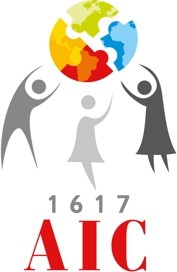 III-Being aware of our strengths so that we can share them      with others
a) What are the strengths of our AIC group? 
Faith in Jesus, Charism of St Vincent and St Louise, prayer - 22
Teamwork, sharing ideas, communication - 22
Perseverance, commitment, availability - 19
Respectful support of others - 11
Care and friendship - 8
Enthusiasm - 7

Good leadership, adaptation, inventivity - 6
Our AIC identity, the number of us in the world - 6
Simplicity, humility - 5
Bearing witness to our faith - 2
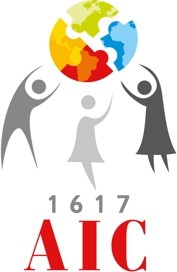 Ongoing training - 2
Collaboration with the Famvin - 2
Ability to find necessary funding - 2
Our spiritual advisors (DC & CM) - 1
III-Being aware of our strengths so that we can share them      with others
b) Differences between AIC and other branches of the Famvin 
Movement made up mostly of lay women - 17
Our history, first branch to be founded (first confraternity of charity) - 6
Ongoing training - 5
The way we are organised, autonomous nature of groups - 3

Our AIC spiritual training - 1
Promotion of social justice - 1
Modernising our actions - 1
Members’ uniforms - 1
The way members greet each other - 1
Representation in international organisations - 1
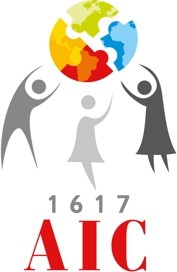 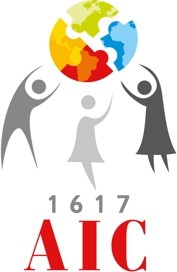 III-Being aware of our strengths so that we can share them      with others
c) What strengths does AIC/our AIC group bring to other civil society groups? 
To disadvantaged people:
Safety, disinterested spiritual and financial help - 8
Closeness, empathy - 8
Organised work and training - 8
A stable group - 5
Faith in the strengths of each person, empowerment - 5
Hope, the joy of being alive, peace - 3
III-Being aware of our strengths so that we can share them      with others
c) What strengths does AIC/our AIC group bring to other civil society groups? 
To other branches of the Vincentian Family:
Sharing experiences - 5
Specific attention to women and their children - 2
Financial support - 1
Collaboration - 1 
To the Church: 
Attention to disadvantaged people in parishes - 6
Vincentian presence - 5
Contribution to the evangelism mission - 4
Commitment to the kingdom of God here and now - 2
Financial contributions - 1
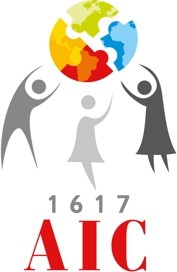 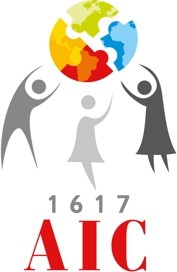 III-Being aware of our strengths so that we can share them      with others
c) What strengths does AIC/our AIC group bring to other civil society groups? 
To the world:
Unconditional commitment to justice and the common good - 12
The charism of St Vincent, organisation, transformative projects - 6
Dialogue and advocacy on behalf of disadvantaged people - 3
Prayer for peace - 3
Attention to our common home - 2
The strength and sensitivity of a mostly female movement - 2
The joy of service - 1